Citation and Referencing
Using Sources in your work
Provides evidence and examples to support your arguments, propositions, opinions or findings
Establishes credibility
Providing a map to reader of where your work fits 
And what its based on
Allows reader to locate, review and test evidence and examples used
Or to use it for their own purposes
Gives recognition to work which you’ve benefited from
Demonstrates that you have considered relevant work in the area
Using Sources in Your Work
To support what you are saying
Introduce someone’s work or opinion in order to discuss
Show differences between other peoples’ work or opinions
Show differences between your own work and that of others
Two Things You Need To Know
Citing
Acknowledging within the text/content of your work the source or sources you are using to build an argument or support an opinion.  
It is ok to use someone else’s work in this way.
Do this when
You want to take an section of a source.
Make it clear why you are using it, put it in quotations and acknowledge the source
You want to paraphrase or present a summary of information taken from a source(s).
Be careful! It is not ok simply to rewrite. You must also cite and reference.
You want to support your argument or opinion.
Here you are simply saying ‘I have read respected sources in the area and these guys agree with me’
Two Things You Need To Know
Referencing
When you cite someone’s work you must include the full detail of where to find the original text.
You do this by including a reference list, usually at the end of your submission.
Each reference details
The Author(s) Name
The Year of Publication
The Correct Title
Where the source can be located – Details of Publication
This enables the reader of your work to locate any sources and read them for themselves.
Citing and Referencing
Performed as a pair
If you cite
You must include the full detail in your reference list
Handling Common Knowledge
Any knowledge that is so well known that it can be found in numerous sources does not have to be cited.
E.g. 
A large number of programming languages use compilers to translate source code to machine executable code.  However, some are translated into a form which can be interpreted when needed to form machine code.
If however you want to state something about what the efficiency or effectiveness of this you will need to cite a source to support your argument:
E.g.
A large number of programming use compilers to translate source code to machine executable code.  However, some are translated into a form which can be interpreted when needed to form machine code as this is more efficient in a mobile world (Jams 2010).
Using Sources in Your Work
To report 
Facts, figures, definitions etc
E.g
Citation:
Standish (2009) showed that only 32% of all software projects were deemed successful.

Reference:
Standish (2009), Standish Chaos Report 2009.  Available: http://www.standishgroup.com/, [Date Accessed: 1st October 2011]
Format for Website:
Author(s) (Year),  Title Of Site In Italics With Each Word Capitalised.  Available: URI, [Date Accessed: date]
Using Sources in Your Work
To acknowledge
You are using some particular approach
E.g.

Citation:
The process of developing a literature review used in this lecture is that by Diana Ridley (2008).
Reference:
 Ridley D (2008),  The Literature Review:  A Step-by-Step Guide for Students, Sage Publications Ltd. 
Format for Book:
Author(s) (Year),  Name Of Book In Italics With Each Word Capitalised, Edition If Relevant, Publisher.
Using Sources in Your Work
Support for your opinion - Quotation:
Citation:
The Waterfall model is still one of the most recognised models of software development. However, as Boehm (2006) states, “by the end of the 1970’s, problems were cropping up with formality and sequential waterfall processes”.
Reference:
Boehm, B (2006),  ‘A View of 20th and 21st Century Software Engineering’, In The Proceedings Of The 28th International Conference On Software Engineering (ICSE’06), Shanghai International Convention Center, Shanghai, China May 20-28, ACM New York.
Format for conference paper:
Author(s) (Year),  ‘Title of Paper in single quotation marks’, Title Of Conference In Italics With Each Word Capitalised, Edition If Relevant, Location and date of conference, (if known),  Place of Publication (if known), page numbers if known.
Quoting
Use if
Author(s) is key researcher or Authoritative
You can’t think how you would paraphrase and retain the meaning
Use sparingly
Literature review is about your thinking
Short quotes
Run into your text with quotation marks and citation
Long quotes
Start on separate line
Indent
Give citation
You can leave out words and replace with …
Quoting
If you quote 
You need to comment
Don’t quote too much
Are you really presenting your thoughts and opinions?
Summarise and Paraphrase
Paraphrase
Extract meaning of a short section or paragraph
Keep it short
Use your own words
Make it shorter than the original
Include the citation
Summarise
State in short
Make sure you cover key points – leaves out detail
Use your own words
Include the citation
Using Sources in Your Work
Support for your opinion – Paraphrase
Citation (multiple sources)
It is recognised that there are problems in using rigid, formal approaches to software development such as the Waterfall model (Boehm 2006; Green and DiCaterino 1998).
Reference:
Boehm, B (2006),  ‘A View Of 20th And 21st Century Software Engineering’, In The Proceedings Of The 28th International Conference On Software Engineering (ICSE’06), Shanghai International Convention Center, Shanghai, China May 20-28, ACM New York.
Green, D. And Dicaterino A. (1998), A Survey Of System Development Process Models, Center For Technology In Government, University At Albany, Available: Http://Www.Ctg.Albany.Edu/Publications/Reports/Survey_of_sysdev/Survey_of_sysdev.Pdf,  [Accessed: 24th February 2011]
Using Sources in Your Work
Support for your opinion – Summary
Citation 
Boehm (2006) presents a review of the discipline of software engineering, tracing its development over the past 60 years.
Reference:
Boehm, B (2006),  ‘A View Of 20th And 21st Century Software Engineering’, In The Proceedings Of The 28th International Conference On Software Engineering (ICSE’06), Shanghai International Convention Center, Shanghai, China May 20-28, ACM New York.
Green, D. And Dicaterino A. (1998), A Survey Of System Development Process Models, Center For Technology In Government, University At Albany, Available: Http://Www.Ctg.Albany.Edu/Publications/Reports/Survey_of_sysdev/Survey_of_sysdev.Pdf,  [Accessed: 24th February 2011]
HARVARD Referencing
Name/Date system
http://www.dit.ie/study/mature/support/academic/citing/#harvard
How to cite
The correct way to cite 
Work by one Author is (Smith, 2005)
Work by two Author(s) is (Smith and Jones, 2005)
Work by multiple Author(s) is (Smith et al., 2005) 
Sometimes if there are three Author(s) – they can all be listed
Works by the same Author(s) in the same year
Distinguish by adding a, b, c etc after the year
E.g. (Boehm 2006a; Boehm 2006b)
Please note:
Since “et al.” is an abbreviation of the phrase “et alia” the full stop is necessary. 
Additionally as it is a foreign phrase it must always be in italics.
How to reference
A Book
Author(s) (Year),  Name of Book in italics, edition if relevant, Publisher.
Include the edition if there are multiple editions – you must indicate the one you used
Ridley D (2008),  The Literature Review:  A Step-by-Step Guide for Students, Sage Publications Ltd.
A chapter in a book
Author(s) (year), ‘Title of chapter in single quotes’, In plus Author(s)/editors of book, Title of Book in Italics, Publisher, page numbers if known.
McCann, J M (1994), ‘Generating, Managing and Communicating Insights. In Blattberg’, In R C, Glazer, R and Little, J D C (Eds), The Marketing Information Revolution, Harvard Business School Press, Boston.
How to cite/reference
A Journal Article
Author(s) (year), ‘Title of article in single quotes’, Name of Journal in Italics, Volume, Issue, Page Numbers
Bisbal J, Lawless D,  Wu B and Grimson J (1999), ‘Legacy Information System Migration: A Brief Review of Problems, Solutions and Research Issues’, IEEE Software ,Vol. 16 (5).
A Conference Paper
Author(s) (Year),  ‘Title of Paper in single quotation marks’, Title of Conference in italics, edition if relevant, Location and date of conference, if known,  Place of Publication if known, page numbers if known.
Boehm, B (2006),  ‘A View of 20th and 21st Century Software Engineering’, In the Proceedings of the 28th international conference on Software engineering (ICSE’06), Shanghai International Convention Center, Shanghai, China May 20-28, ACM New York.
How to cite/reference
A report by a company where no Author(s) is listed
Use the name of the company 
Standish (2009), Standish Chaos Report 2009. Available: http://www.standishgroup.com/, [Date Accessed: 1st October 2011]

A website
You must include the URI and the date accessed
Green, D. and DiCaterino A. (1998), A Survey of System Development Process Models, Center for Technology in Government, University at Albany, Available: http://www.ctg.albany.edu/publications/reports/survey_of_sysdev/survey_of_sysdev.pdf,  [Accessed: 24th February 2011]
How to cite/reference
What if I read something which cites a source which I haven’t read myself ? And I want to refer to it ? 
E.g.
X’s theory of y (X 1999) as cited in (Z 2000) states that….
Do not use this too often
Check this out of the library…
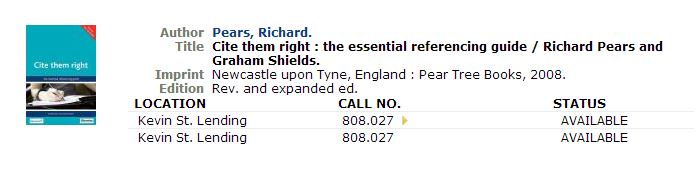 Reference Management Software
Zotero
Endnote
ReadCube